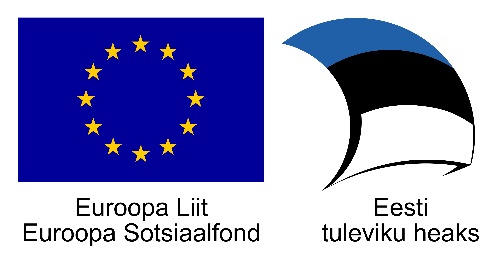 Puhkuste regulatsioon töölepingu seaduses Nõustamisel, töövaidlustes ja järelevalves ilmnenud levinumad küsimused, probleemid
Anneli Lepik
Nõustamistalituse jurist
Detsember  2022
TLS § 5 sissejuhatav osa
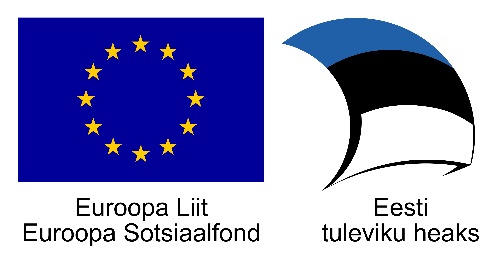 TLS § 5 lg 1
Tööandja teavitab töötajat enne tööle asumist kirjalikult TLS § 5 lõikes 1 viidatud andmetest:
......
9) põhipuhkuse kestus ja viide muule tööandja hüvitatavale puhkusele;

Andmed tuleb esitada kirjalikult. Andmete kirjalik esitamine tähendab TsÜS § 78 kohaselt andmete esitamist omakäeliselt või elektroonselt allkirjastatult.
2
PUHKUSE LIIGID
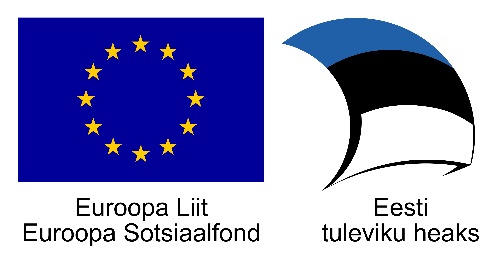 üldine põhipuhkus 28	 kp
alaealise põhipuhkus	35 kp 
osalise või puuduva töövõimega töötaja põhipuhkus 35 kp
 haridustöötaja põhipuhkus 35 - 56 kp
keskmine kalendripäevatasu
emapuhkus 100 kp
isapuhkus 30 kp  
lapsendaja puhkus 70 kp , vanemapuhkus , lapsepuhkus
õppepuhkus 30 kp kalendriaastas
PÕHIPUHKUS
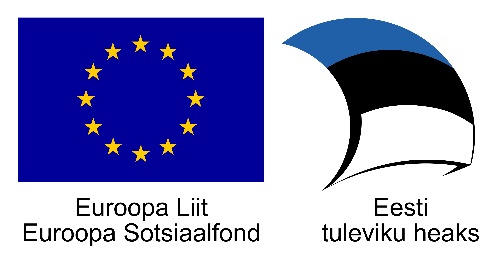 TLS § 55  28 kalendripäeva
Täistööaja ja osalise tööajaga töötajatel ühepikkune

TLS § 57 osalise ja puuduva töövõimega ja alaealise töötaja puhkus 35 kalendripäeva
28 kalendripäevast põhipuhkust ületavad seitse kalendripäeva hüvitatakse tööandjale riigieelarve vahenditest
PUHKUSE VÄLJATEENIMINE JA KASUTAMINE
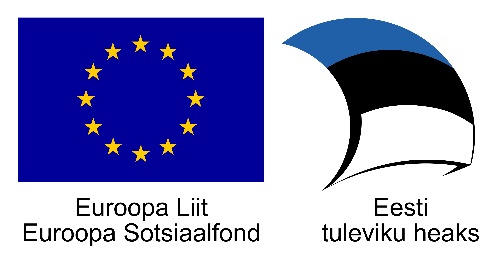 Põhipuhkust antakse töötatud aja eest
Põhipuhkuse andmise õiguse aluseks oleva aja hulka arvatakse:
töötatud aeg;
ajutise töövõimetuse aeg;
puhkuse aeg;
aeg, mil töötajate esindaja esindab seaduses või kollektiivlepingus ettenähtud juhtudel töötajaid, muu aeg, milles pooled on kokku leppinud.
Vanemapuhkuse ja tasustamata puhkuse aja eest töötaja põhipuhkust ei teeni
PUHKUS
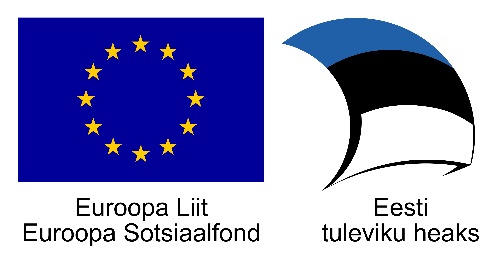 TLS § 68 lg 1- põhipuhkust antakse töötatud aja eest

TLS § 68 lg 2 – vanemapuhkus ja poolte kokkuleppel võetav tasustamata puhkus ei lähe põhipuhkuse andmise õiguse aluseks oleva aja hulka

Puhkuse aegumine 2022, TLS § 68 lg 6
PUHKUS
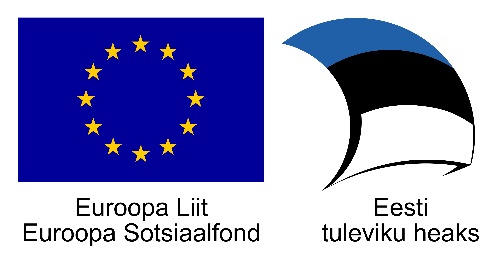 TLS § 69 lg 2  tööandja kohustus koostada puhkuse ajakava iga kalendriaasta kohta, töötaja teavitamine 1.kvartali jooksul
TLS § 69 lg 3 – puhkuse ajakavasse märkimata puhkuse kasutamisest teavitab töötaja tööandjat 14 kalendripäeva ette kirjalikku taasesitamist võimaldavas vormis
ÕPPEPUHKUS
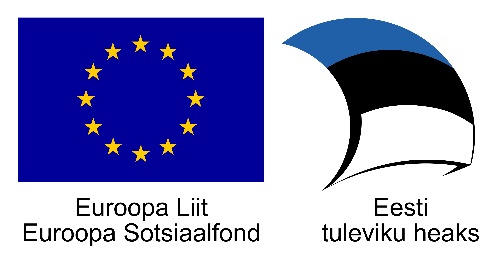 TLS § 67 õppepuhkus, TäKS § 13
Õppepuhkus on reguleeritud nii TLS kui ka TäKS
Eesmärgiks on anda töötajale vaba aega õppimiseks  Mis on õppetegevused?

Õppepuhkust 30 kalendripäeva arvestatakse kalendriaasta põhiselt, mitte tööandja põhiselt.
[Speaker Notes: Kui töötajal on samal ajal kaks tööandjat on tal õigus 30 kalendripäevasele õppepuhkusele mõlema tööandja juures, kui ta kasutab õppepuhkust mõlema tööandja juures korraga. Kui töötaja otsustab õppepuhkust kasutada erinevatel aegadel, näiteks viibida õppepuhkusel ühe tööandja juures 10 kalendripäeva ja käia teise tööandja juures samal ajal tööl, siis ülejäänud kalendriaasta jooksul on tal alles 20 kalendripäeva õppepuhkust, mida ta võib kasutada kas ühe tööandja juures või mõlema tööandja juures samal ajal.

Kui töötaja vahetab kalendriaasta jooksul tööandjat ning on õppepuhkuse esimese tööandja juures töötades täies mahus ära kasutanud ei ole töötajal sama kalendriaasta raames uue tööandja juures õigust täiendavale õppepuhkusele. Uuel tööandjal on võimalik kahtluse korral pöörduda nii töötaja eelneva tööandja kui ka õppeasutuse poole, et saada täiendavat infot töötaja õppepuhkuse kasutamise õiguse kohta.
Kui töötaja vahetab kalendriaasta jooksul tööandjat ning on õppepuhkuse esimese tööandja juures töötades täies mahus ära kasutanud ei ole töötajal sama kalendriaasta raames uue tööandja juures õigust täiendavale õppepuhkusele. Uuel tööandjal on võimalik kahtluse korral pöörduda nii töötaja eelneva tööandja kui ka õppeasutuse poole, et saada täiendavat infot töötaja õppepuhkuse kasutamise õiguse kohta.]
ÕIGUS KEELDUDA ÕPPEPUHKUSEANDMISEST
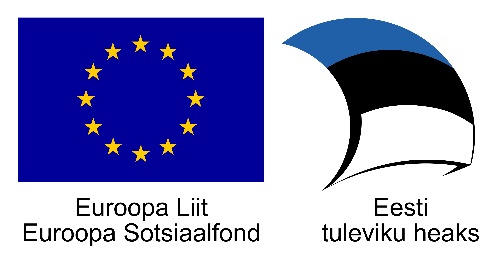 Etteteatamistähtaja rikkumine, teatise mitteesitamine
Akadeemilisel puhkusel viibimine /v a kui akadeemilisel puhkusel olles on võimalik õppetöös osaleda/
Õppepuhkuse päevi soovib töötaja kasutada vaid oma puhkepäevadel (nt L,P)
Tööandja ettevõtte hädavajadus TLS § 69 lg 5
Töötaja vahetab aasta jooksul tööandjat ja on õppepuhkuse esimese tööandja juures täielikult ära kasutanud
[Speaker Notes: Tööandjal on õigus õppepuhkuse andmisest keelduda:

Kui töötaja ei teata vähemalt 14 kalendripäeva korrektselt ette või ei too tööandjale õppeasutuse teatist.
Kui töötaja on akadeemilisel puhkusel, välja arvatud juhul kui akadeemilise puhkuse ajal saab õppetööst osa võtta ning töötaja seda võimalust kasutab;
Kui õppepuhkuse päev või järjestikused õppepuhkuse päevad langevad üksnes töötaja puhkepäevadele. (Näide: E-R töötav töötaja ei saa võtta õppepuhkust üksnes L-P);
Lisaks on tööandjal õigus õppepuhkus katkestada või selle andmine edasi lükata töölepingu seaduse § 69 lõikes 5 ettenähtud tingimustel (hädavajadus);
Kui töötaja vahetab kalendriaasta jooksul tööandjat ning on õppepuhkuse esimese tööandja juures töötades täies mahus ära kasutanud;
Kui töötajal on samal ajal kaks tööandjat ja ta on juba ühe tööandja juures oma 30 kalendripäeva õppepuhkust täies mahus ära kasutanud.]
PUHKUSE TASU
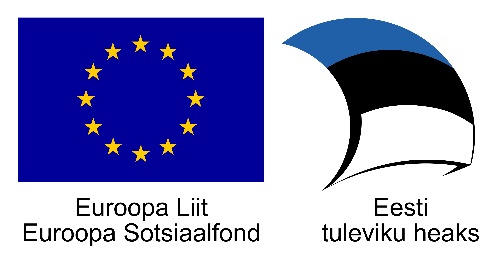 TLS § 70 lg 2: eelviimasel kalendaarsel tööpäeval enne puhkuse algust / kokkuleppel: 
mitte hiljem kui puhkuse kasutamisele järgneval palgapäeval
keeld puhkuse hüvitamiseks rahas või muude hüvedega töösuhte kestuse ajal
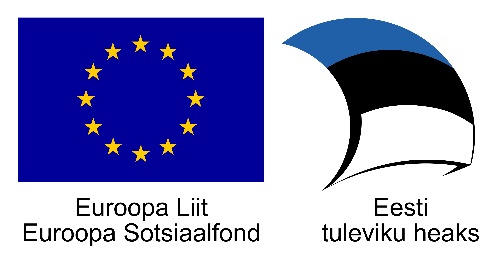 KASUTAMATA PUHKUSE HÜVITAMINE
TLS § 71 töölepingu lõppemisel hüvitatakse töötajale kasutamata jäänud aegumata põhipuhkus rahas
TLS § 68 lg 6 regulatsiooni arvesse võttes- maksimaalselt kahe kalendriaasta jooksul väljateenitud põhipuhkus
KUST LEIDA INFOT?
Tööelu portaal: www.tooelu.ee
Tööinspektsiooni koduleht: www.ti.ee 


Küsi Tööinspektsioonilt:

Juristi infotelefon 640 6000 
    E-R kell 9.00-16.30

e-kirja teel nõustamine:
    jurist@ti.ee
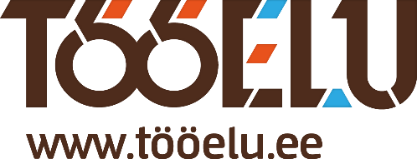 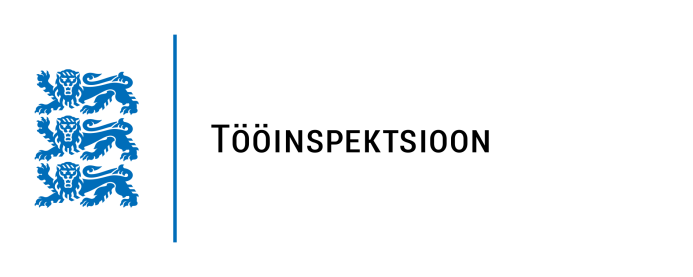 Tänan tähelepanu eest !
Anneli Lepik
Ennetuse ja teabe osakond  
jurist@ti.ee